The Origins of 
National Healthcare Decisions Day

Nathan A. Kottkamp, JD, MA (Bioethics)

National Healthcare Decisions Day, Founder & Chair
Williams Mullen, Partner
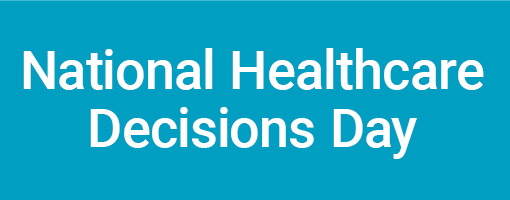 April 16
Founded by Nathan Kottkamp out of years of experience on ethics committees dealing with situations when people failed to make their healthcare wishes known.
All across the country, health care facilities, health care professionals, chaplains, the legal community and others will be participating in a collective effort to highlight the importance of making advance health care decisions and to provide tools for making these decisions. 
www.nhdd.org
Why April 16?
“In this world nothing can be said to be certain, except death and taxes.”
BENJAMIN FRANKLIN, Letter to Jean Baptiste Le Roy, November 13, 1789

Of course. . . April 15 is tax day.
Before there was NHDD
There was “Virginia Advance Directives Day”
2006 and 2007
100% hospital participation
Several other participants
Governor’s proclamations
Great media coverage
U.S. Legal Requirements for Advance Directives
Patient Self-Determination Act of 1990
42 U.S.C. §  1395cc(f)
CMS Conditions of Participation
42 C.F.R. §  489.102
Joint Commission Patient’s Rights Standards (RI.01.05.01)
AAAHC Patient’s Rights Standards
ASC Conditions for Coverage 
42 C.F.R. §  416.50
Dialysis Facilities Conditions for Coverage
42 C.F.R. §§ 494.70 & 494.170
Physician Quality Reporting Initiative
www.cms.hhs.gov/PQRI/31_PQRIToolKit.asp
42 CFR 489.102 Conditions of Participation
Hospitals, critical access hospitals, skilled nursing facilities, nursing facilities, home health agencies, providers of home health care (and for Medicaid purposes, providers of personal care services), hospices, and religious nonmedical health care institutions must: 
Maintain written policies and procedures concerning advance directives with respect to all adult individuals 
Provide for education of staff concerning its policies and procedures on advance directives 
Provide for community education regarding issues concerning advance directives
But…The Law Isn’t the REAL Reason for NHDD
Advance care planning is the right thing to do.
For all adults
Regardless of age
Regardless of current health status
Regardless of one’s specific choices
It’s a way to have a say in your care, be in control, and share what matters to you (your values) with those important in your life.
Talking with the important people in our life can bring us closer together.
Patients
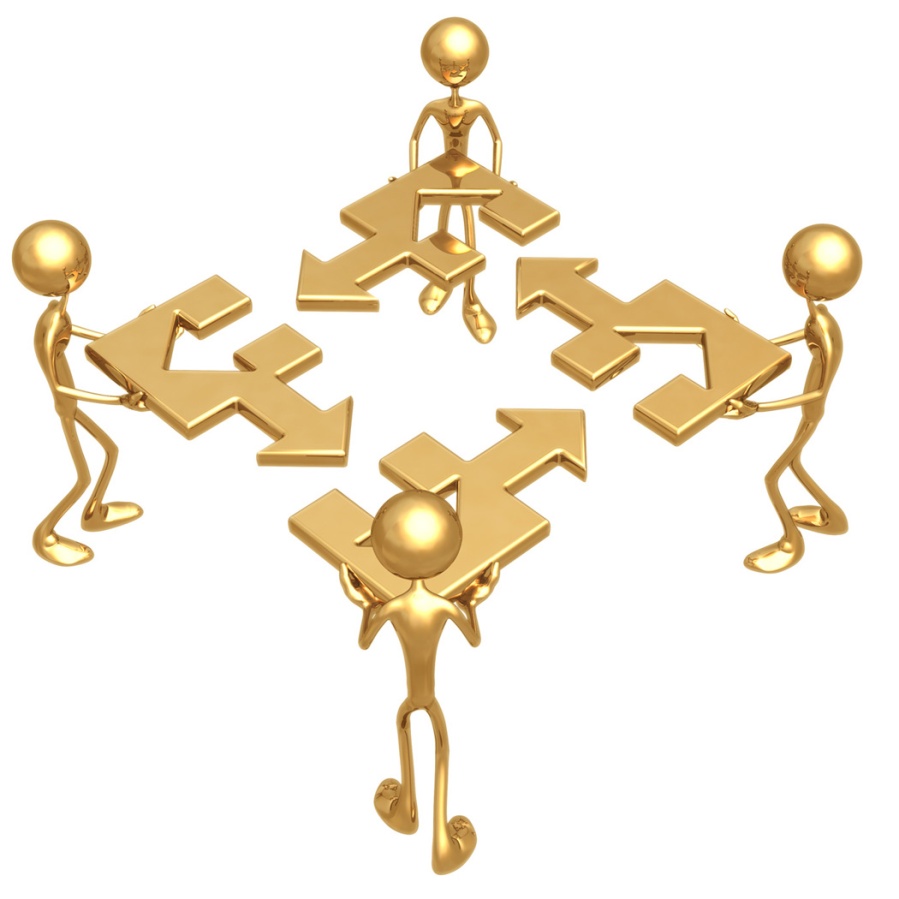 Nurses & Other Staff
Physicians
Families
Helps Everyone Work Together To Support Patients
Action to Take
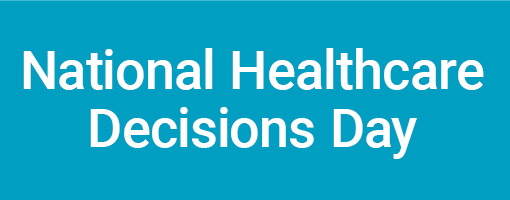 Lead by example – Do your own 
For the benefit of those important in your life  (loved ones, close friend, family)
To understand what patients go through when completing their advance directives
Talk with others
Volunteer to speak
Collaborate in the community
Share the resources
Results from First 10 years
Participation by at least 110 national organizations
Participation by at least 1,600 state/local organizations
Participation at US military at bases throughout the world
Over 4.7 million facility/organization staff members received NHDD/advance directive information or training
At least 3.9 million members of the general public participated in NHDD events and/or were known to have received advance directive information
Over 15 million people were exposed to NHDD via various social media outlets:  Facebook, X (Twitter), and LinkedIn
Over 37,000 advance directives were completed on the seven NHDDs alone
In 2008 (NHDD’s inaugural year): NHDD was formally recognized by both houses of Congress  (S.Con.Res.73 & H.Con.Res.323)
Some Key Discussion Points
What makes your life most meaningful?
What does being “healthy” mean for you?
What concerns you most about being sick?
What concerns you most about dying?
Have you had any experiences that have shaped the way you think about disability and/or death?
Four Questions
Do you understand your prognosis? 
What worries do you have about what is to come? 
What are your goals now and as time runs out? 
What trade offs are you willing to make?

Thanks:
Susan Block, MD (Dana Farber Institute) and 
Atul Gawande, MD (Brigham and Women’s Hospital)
National Healthcare Decisions Day Script
Today is National Healthcare Decisions Day, and all Americans are encouraged to ensure that their future healthcare choices are known and protected. The process does not take long and it is free.  This is something I have done for myself and hope you will, too.

An advance directive is a legal document that tells healthcare providers who it is that you wish to make medical decisions for you and what treatments you would want or not want, if you are ever not able to tell us what you want for yourself.  Here’s a blank form.

National Healthcare Decisions Day exists to remind all people, regardless of age or current health of the importance of making these decisions known.

Please be sure to talk about what is important to you to those who may need to make decisions on your behalf, complete your advance directive today and also encourage all those important in your life to do the same.

I’m happy to answer any questions you have and for more information, please visit: www.nhdd.org
Advance Directives Practical Advice
READ IT!  Do not presume you know what it says and do not accept that patient/family have described it accurately.
Spread the Word
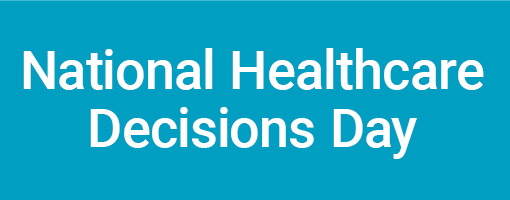 NHDD is about you professionally
NHDD is about you personally
April 16 or anytime
Free resources year round at: www.nhdd.org
Questions?
Nathan A. Kottkamp
804.420.6028
nkottkamp@williamsmullen.com
www.nhdd.org